Social Enterprise
Year 10 GCSE Business Studies
Starter Activity
Learning Objectives
£	To recall FOUR main reasons why people 	start 	their own businesses and what Social 	Enterprise means and involves (E-D).

££	To analyse the reasons for being a Social 	Entrepreneur (C-B).

£££	To evaluate different examples of Social 	Enterprise for the local community – looking 	at the benefits and drawbacks (A-A*).
Why do people start their OWN businesses?
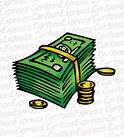 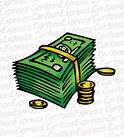 Profits	
Profits
Profits
Profits
Profits
Profits
Profits
Profits

Profits
Profits
Profits

Profits
Profits
Profits
Profits
Profits
Profits	
Profits
Profits
Profits
Profits
Profits
Profits
Profits

Profits
Profits
Profits

Profits
Profits
Profits
Profits
Profits
Profits	
Profits
Profits
Profits
Profits
Profits
Profits
Profits

Profits
Profits
Profits

Profits
Profits
Profits
Profits
Profits
Profits	
Profits
Profits
Profits
Profits
Profits
Profits
Profits

Profits
Profits
Profits

Profits
Profits
Profits
Profits
Profits
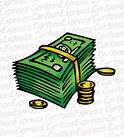 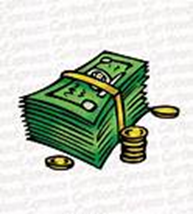 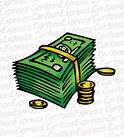 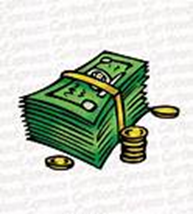 Social Enterprise – Meet Chris!
Chris is 46
Decorates the homes of elderly and vulnerable members of the community
Worked in decorating for over 20 years
Works alone
Has an excellent reputation for good quality work
Has excellent vocational and communication skills
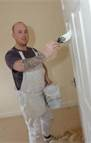 What MOTIVATES Chris?
Social Enterprise
‘An activity that achieves a reward for society’
Profit is not for the owners, but for the good of the community or to help the business grow so that it can do more good
Social Enterprise
Can you think of any FAMOUS examples??
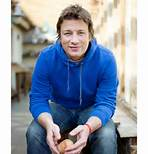 What did Jamie Oliver do?
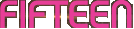 http://www.youtube.com/watch?v=Tvs-2wEgGAc 

Award winning chef Jamie Oliver set up his restaurant “Fifteen” in 2002 to provide disadvantaged young people with the chance to gain vocational catering skills and to help them get into the workplace. Since its launch, Fifteen’s kitchens have trained almost 100 young chefs and are now planning to partner with other organisations to offer training in related areas in the food service industry. Jamie Oliver was one of the first celebrity social entrepreneurs and he is keen to continue his work with disadvantaged young people.
What makes this an example of social enterprise?
What motivated Jamie Oliver to set up his restaurant business Fifteen?
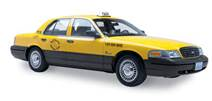 Task
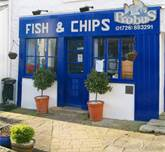 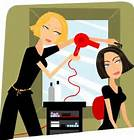 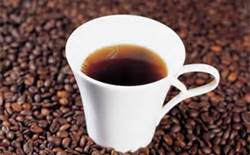 In pairs come up with a Social Enterprise idea that will benefit the local community of Brentwood.
You can use the computers to carry out some research.